Motivation-Hygiene theory
Frederick Irving
Herzberg
www.Flixabout.com
American professor of psychology
April 18, 1923 – January 19, 2000
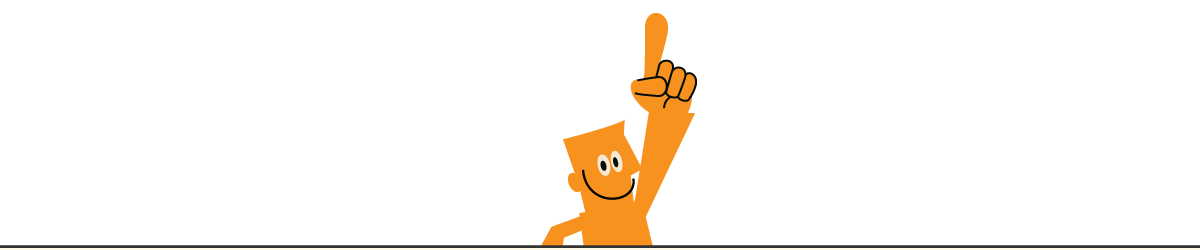 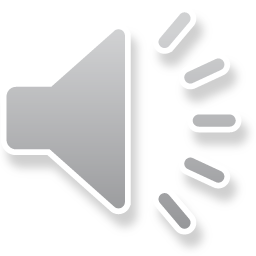 Motivator Factors
Two-Factor Theory
Satisfaction

No Satisfaction
Positive attitude and satisfaction
Create
Hygiene Factors
No Dissatisfaction

Dissatisfaction
Negative attitude and dissatisfaction
Reduce
[Speaker Notes: .]
More on the subject: 



www.Flixabout.com
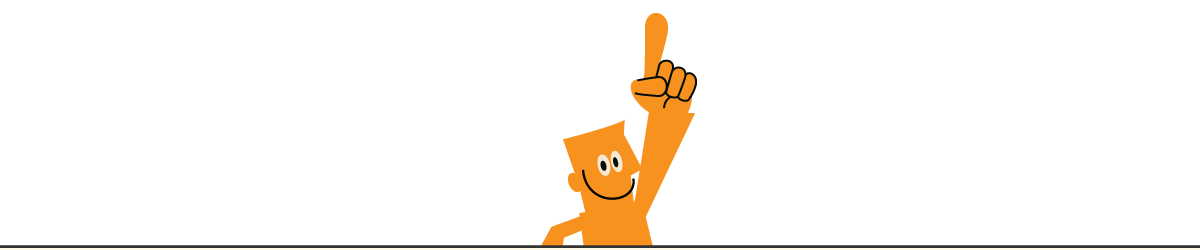